Клетки живых организмов
Клеточное строение имеют
бактерии
грибы
животные
растения
Задание
Формы бактериальных клеток.
1 - кокк; 
2 - диплококк; 
3 - сардина; 
4 - стрептококк; 
5 - колония сферической формы; 
6 - палочковидные бактерии (одиночная клетка и цепочка клеток); 
7 - спириллы; 
8 - вибрион; 
9 - бактерии, имеющие форму замкнутого или незамкнутого кольца; 
10 - бактерии, образующие выросты  
11 - бактерия червеобразной формы; 
12 - бактериальная клетка в форме шестиугольной звезды; 
13 - представитель актиномицетов ; 
14 - плодовое тело миксобактерии.
16 - нитчатая цианобактерия, 
8, 15, 17, 18 - бактерии с разными типами жгутикования; 
19 - бактерия, образующая капсулу; 
20 - нитчатые бактерии группы, заключенные в чехол, инкрустированный гидратом окиси железа; 
21 - бактерия, образующая шипы; 
22 –Gallionela sp.
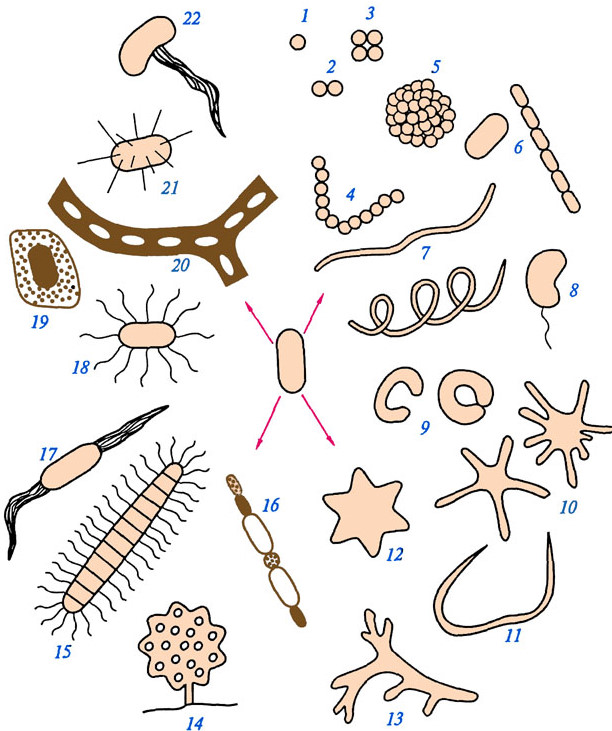 Бактериальные клетки под микроскопом.
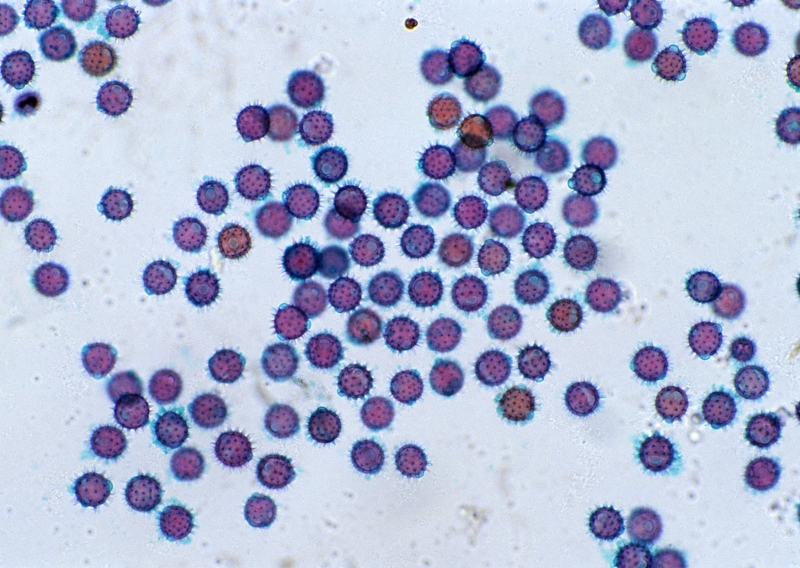 Строение бактериальной клетки
Плесневый гриб МУКОР.
МУКОР ПОД МИКРОСКОПОМ
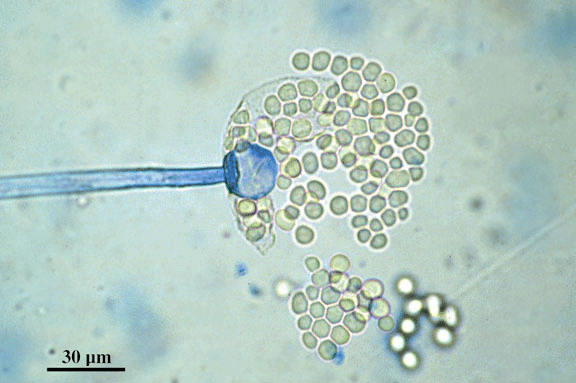 Клетка растения
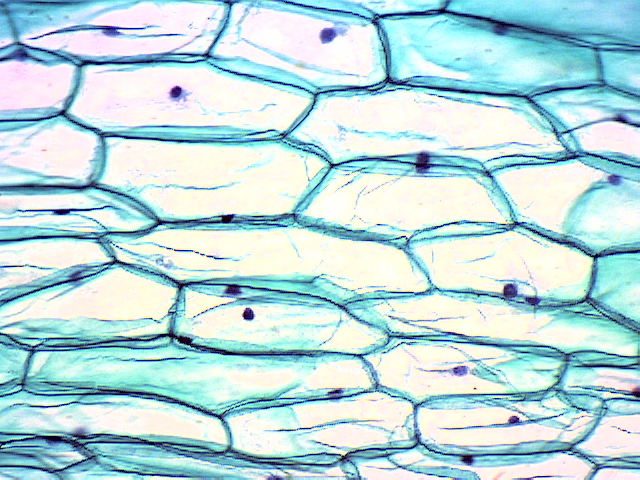 Схема строения
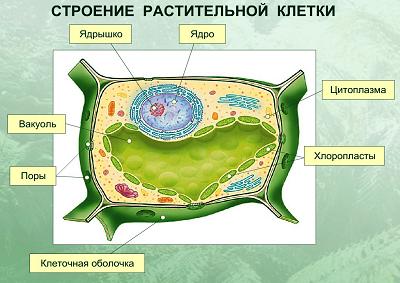 ЖИВОТНЫЕ
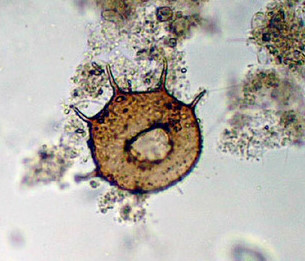 Инфузория туфелька
Амеба обыкновенная
Строение животной клетки
Сравнение животной и растительной клеток
Назовите части эукариотической клетки:
1 — ядро; 
2 — ядрышко; 
3 — поры ядерной оболочки; 
4 — митохондрия; 
5 — эндоцитозное впячивание; 
6 — лизосома; 
7 —гладкая эндоплазматическая сеть; 
8 — шероховатая эндоплазматическая сеть; 
9 — рибосомы; 
10 — комплекс Гольджи; 
11 — плазматическая мембрана. 
Стрелки указывают направление потоков при эндо- и экзоцитозе.